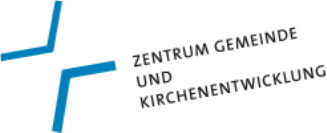 EBiB - Rheinland
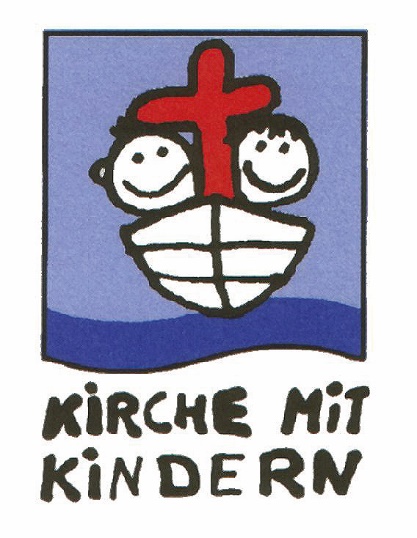 Evangelische Bildungsbericherstattung (EBiB)
über gottesdienstliche Angebote mit Kindern
Landesversammlung des Rheinischen Verbandes für Kindergottesdienst in Wuppertal vom 08.-09-06.2018
1
EBiB – Gottesdienste mit Kindern
Fragestellungen:
Was passiert im Kindergottesdienst und in der Christenlehre?
Welche Kinder besuchen diese Angebote, wer arbeitet mit ihnen, und unter welchen Rahmenbedingungen werden sie gestaltet?
Auftraggeber:
Comenius-InstitutGesamtverband für Kindergottesdienst in der EKDKirchenamt der EKD
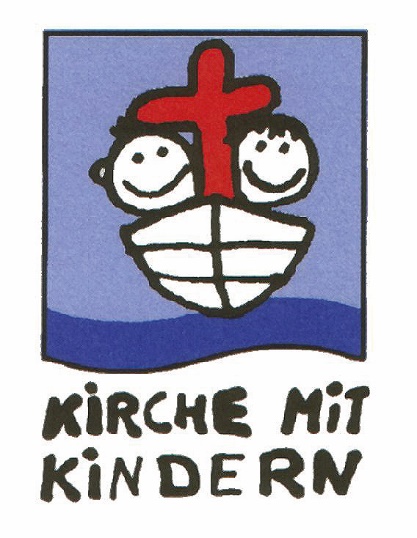 Landesversammlung des Rheinischen Verbandes für Kindergottesdienst in Wuppertal vom 08.-09-06.2018
2
EBiB – Gottesdienste mit Kindern
Eckdaten der EKD-weiten Studie:
Online-Umfrage unter verantwortlich Mitarbeitenden in gottesdienstlichen Angeboten mit Kindern
Umfragezeitraum: Juni-Oktober 2015
Beteiligte Gemeinden EKiR: 50 von 104 (48,1%)
Beteiligte Mitarbeitende EKiR: 73 von 119 (Rücklauf: 61,3%)
n=69
Beteiligte Gemeinden EKD: 1001 (von 4510 kontaktierten Gemeinden; Rücklauf 22,2%)
Beteiligte Mitarbeitende EKD: 1198 (Rücklauf: 54,5%)
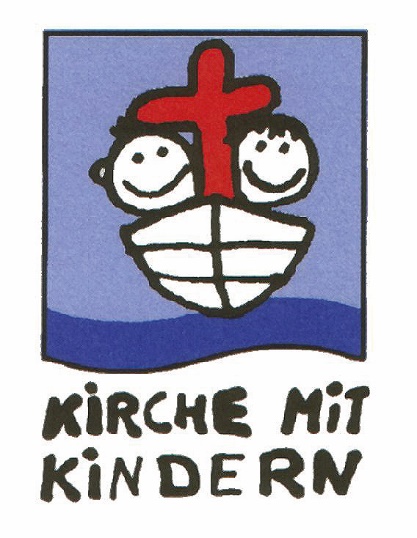 Landesversammlung des Rheinischen Verbandes für Kindergottesdienst in Wuppertal vom 08.-09-06.2018
3
EBiB – Gottesdienste mit Kindern
Erste Vorstellung der Zahlen am 15. März 2017 an einem Fachtag in Hannover unter der Überschrift  „Gottesdienste mit Kindern: vielfältig – elementar – engagiert“.
Seitdem warten wir auf die offizielle Veröffentlichung der Ergebnisse.
Zusendung der rheinischen Ergebnisse als Exceldatei durch das Comenius-Institut am 18. Januar 2017.
Verarbeitung der Daten in Tabellen und Grafiken in drei pdfs durch Collin Leidgebel im Juli 2017:
Tabellenband Rheinland
Grafikenband Rheinland
Grafikenband Vergleich (Rheinland, Pfalz, Westfalen, Lippe, Hessen‐Nassau, Nordkirche) 
Einsetzung einer Arbeitsgruppe „EBiB-Rheinland“ durch den Vorstand des Rheinischen Verbandes im Sommer 2017, deren Ergebnisse heute präsentiert werden.
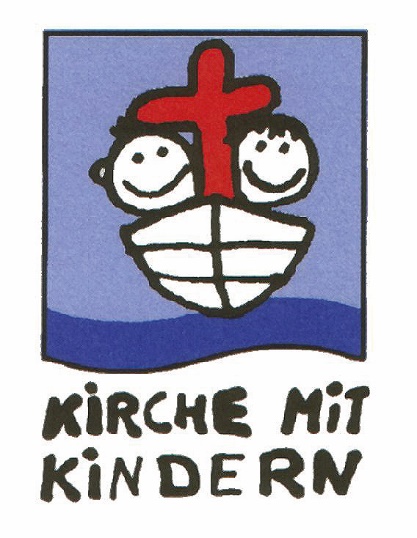 Landesversammlung des Rheinischen Verbandes für Kindergottesdienst in Wuppertal vom 08.-09-06.2018
4
Der Aufbau des EBiB
Angebotsstruktur
Häufigkeit der Angebote
Dauer der Angebote
Veranstaltungstag
Veranstaltungsort
Inhalte
Musikalische Gestaltung
Taufe
Tauferinnerung
Abendmahl
Ziele des Angebots
Anzahl teilnehmender Kinder
Gesamtzahl im letzten Jahr
Teilnahmedauer der Kinder
Teilnehmende nach Alter
Merkmale der Kinder
Erwachsene Begleitpersonen
Erwachsenenteilnahme
Weg zur Mitarbeit
Dauer der Mitarbeit
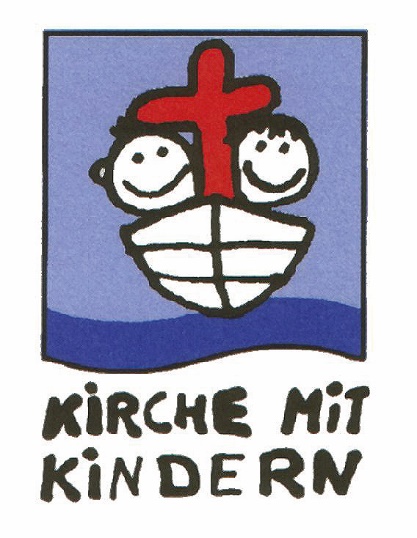 Landesversammlung des Rheinischen Verbandes für Kindergottesdienst in Wuppertal vom 08.-09-06.2018
5
Der Aufbau des EBiB
Berufliche Situation der Mitarbeitenden
Was schätzen sie an der Arbeit?
Vor- und Nachbereitungszeit
Allein oder im Team?
Teamgröße und Gender
Alter im Team
Vorbereitung im Team
Vorbereitung und Hauptamtliche
Angebot und Hauptamtliche
Finanzielle Ausstattung
Rahmenbedingungen I
Rahmenbedingungen II
Genutzte Materialien
Weiter gottesdienstliche Angebote mit Kindern
Vernetzung
Geschlecht der Befragten
Alter der Befragten
Bildungsabschluss der Befragten
Konfession der Befragten
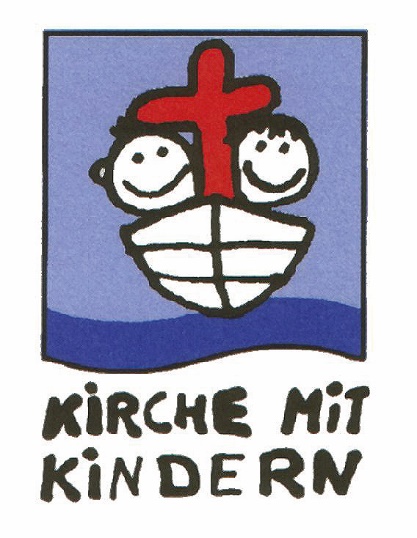 Landesversammlung des Rheinischen Verbandes für Kindergottesdienst in Wuppertal vom 08.-09-06.2018
6
Angebotsstruktur
1.1 Welche Angebote verantworten sie in der Gemeinde?
Kindergottesdienst 	82,6%	54,0%
Kinderbibeltag 		49,3%	6,8%
Familienkirche/-gottesdienst 40,6%	5,5%
Krabbelgottesdienste 	21,7%	8,1%

1.3 Das Angebot, das am meisten stattfindet?
(für dieses wurde der Fragebogen ausgefüllt)
Kindergottesdienst 	71,0%
Krabbelgottesdienst 	10,1%
Kinderbibeltag 		7,2%
2. Häufigkeit des Angebots
Kindergottesdienst 
Monatlich 	51%	42%
wöchentlich 	38,8%	30% 
14-tägig		6,1%	18%

4. Tag des Angebots
Kindergottesdienst 
Sonntag		69,4%	72%
Samstag		28,6%	19%
Montag-Freitag	 2% 	5%
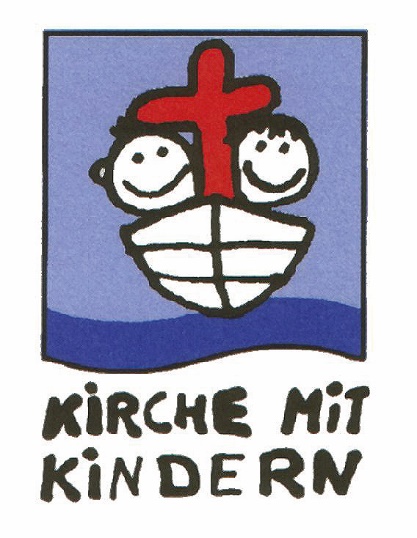 Landesversammlung des Rheinischen Verbandes für Kindergottesdienst in Wuppertal vom 08.-09-06.2018
7
Angebotsstruktur / Orte / Inhalte
4.2 Abstimmung zwischen Kinder- und Erwachsenengottesdienst?
Parallel				52,9%
Nach Erwachsenengottesdienst	26,5%
Unabhängig			20,6%	

4.3 Wie genau?
Gemeinsamer Anfang	 	66,7%
Ohne gemeinsame Anteile		22,2%
Gemeinsamer Anfang und Schluss	11,1%
5. Ort des Angebots? (Mehrfachantworten)
Gemeindehaus		71,4%	78%
Kirche	 		36,7%	29% 
Nebenraum Kirche	14,3%	10%

6. Orientierung an … (Mehrfachantworten)
Plan für den Kigo		67,3%	
Kirchenjahr		63,3%	
Themen der Kinder	 34,7%
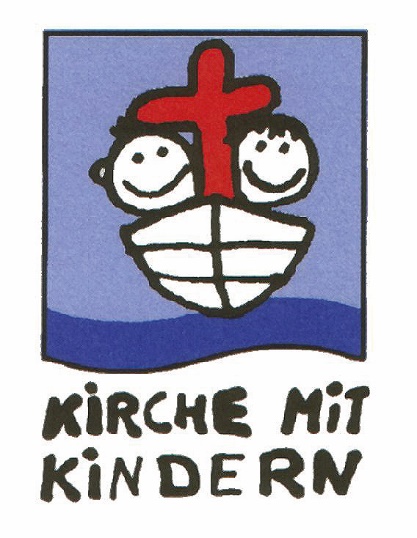 Landesversammlung des Rheinischen Verbandes für Kindergottesdienst in Wuppertal vom 08.-09-06.2018
8
Musik / Taufe
7.2 Welche Liederbücher werden benutzt?
Kindergesangbuch		58,1%
Kirche mit Kindern Liederbuch	38,7%
Liederbuch für die Jugend		38,7%	
Kinder-Kirchen-Hits		29%

7.3 Wer begleitet musikalisch?
Teamer				57,6%
Kirchenmusiker, hautptamtlich 	24,2%
Musiker, ehrenamtlich		3,0%
8. Besteht im Angebot generell die Möglichkeit zur Kindertaufe? 
Ja			40,9%
Nein			59,1%

9. Wie oft findet im Angebot eine Tauferinnerung statt?
Niemals			46,9%	
1-2x jährlich		44,9%	
Seltener als 1x jährlich	 6,1%
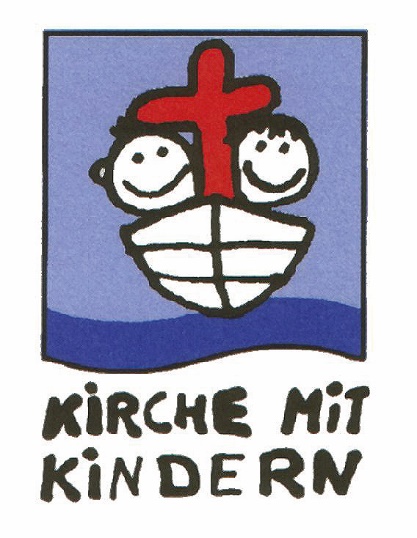 Landesversammlung des Rheinischen Verbandes für Kindergottesdienst in Wuppertal vom 08.-09-06.2018
9
Abendmahl / Teilnehmende
10. Feiern Sie Abendmahl?
Ja			52,1%
Nein			47,9%

10.1 Wieso nicht?
Andere Gottesdiensten	47,8%
Nicht entschieden,kein Diskussion		21,7%
Nicht entschieden, aber Diskussion		13,0%
12. Gab es Schwankungen in der Teilnehmendenzahl?
Ja			49%	50%
Nein	 		51%	49% 

12.1 Teilnehmende an guten Tagen?
1-10 Kinder		33,3%	
11-20 Kinder		33,3%	
21-30 Kinder		 39,2%
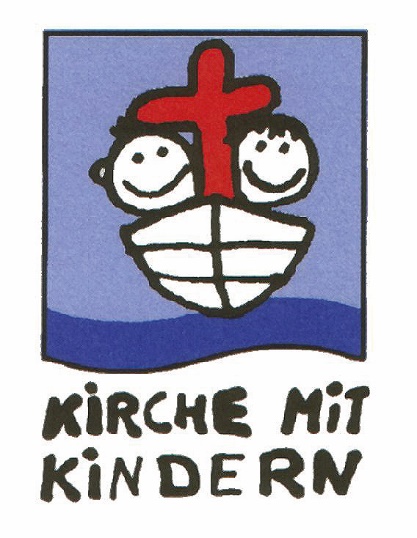 Landesversammlung des Rheinischen Verbandes für Kindergottesdienst in Wuppertal vom 08.-09-06.2018
10
Teilnehmende
12.2 Teilnehmende an schlechten Tagen?
0-5 Kinder		47,6%
6-10 Kinder		47,6%
11-15 Kinder		4,8%	

12.3 Teilnehmende bei stabilem Besuch?
1-10 Kinder		40,0%	41,1%
11-20 Kinder		36,0%	35,1%
21-30 Kinder		16,0% 	13,5%
14. Wie lange ist die Teilnahmedauer eines Kindes?
3 Jahre und länger	53,5%	54,9%
2-3 Jahre 		34,9%	29,3% 
1 bis 2 Jahre		11,6%	13,7%

15. Altersgruppen (U3,3-6,7-10,Ü10)
Alle			45,5%	23,4%
3-6,7-10,Ü10		33,3%	47,1%
U3,7-10,Ü10 (?)		12,1%	5,9%
3-6,7-10			6,1%	10,9%
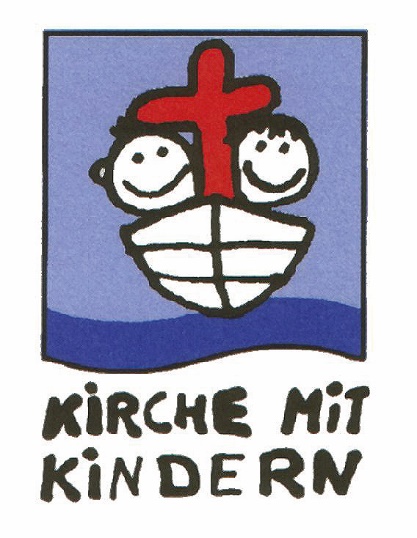 Landesversammlung des Rheinischen Verbandes für Kindergottesdienst in Wuppertal vom 08.-09-06.2018
11
Teilnehmende / Begleitperson
16. Weitere Merkmale der Teilnehmenden:
überwiegend getauft (91,1%/73,8%)
überwiegend evangelische (89,6%/74,2%)
ausschließlich oder überwiegend deutsche MuttersprachlerInnen (43,8% bzw. 54,2%/55,9 bzw. 39,7%)
gleichermaßen einkommensstarkes/ schwaches Elternhaus oder überwiegende einkommensstarkes Elternhaus (54,5& bzw. 45,5%/62,6% bzw. 29,9%)
überwiegend oder ausschließlich ohne Beeinträchtigungen (66,7% bzw. 31,3%/56,2% bzw. 40%)
17. Kontakt zwischen TeamerInnen und Begleitperson?
Oft			69,4%	
Immer			28,6%	

17.1 Wann findet der Kontakt statt? (Mehrfach)
Bringen/Abholen			95,9%
Teilnahme der Begleitperson	87,8%
Mitwirkung Begleitperson		32,7%
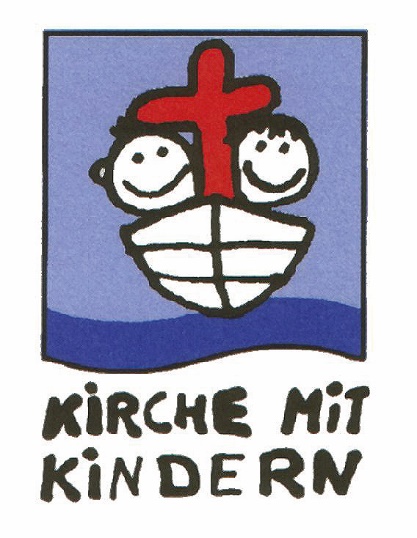 Landesversammlung des Rheinischen Verbandes für Kindergottesdienst in Wuppertal vom 08.-09-06.2018
12
Verantwortlich Mitarbeitende
Verantwortlich Mitarbeitende: 
Soziodemografische Merkmale (Fragen 36-39)

überwiegend weiblich (79,2%/73,8%)
überwiegend zwischen 36 und 45 bzw. 46 und 55 Jahre alt (16,3% bzw. 65,3%/23,4% bzw. 46,1%)
überwiegend mit Abitur oder Studienabschluss (81,6%/71%)
sind ausschließlich evangelisch (100%)
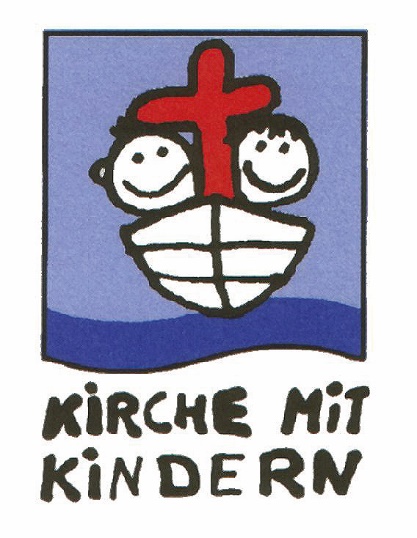 Landesversammlung des Rheinischen Verbandes für Kindergottesdienst in Wuppertal vom 08.-09-06.2018
13
Verantwortlich Mitarbeitende
20. Dauer des Engagements verantwortlich Mitarbeitender
10 Jahre und länger	63,3%	60%
1-5 Jahre			22,4%	18%
5-10 Jahre		6,1%	17%
Kürzer als 1 Jahr		8,2%	4%
21. Verantwortlich Mitarbeitende: ehrenamtlich oder beruflich?
beruflich 		65,3%	51%
ehrenamtlich		34,7%	49%
21.2 Von den beruflich Mitarbeitenden sind 62,5%/64% PfarrerInnen, 25%/25% Gemeindepädagogische Berufe und 12,5%9% sonstige Berufe
22. Was schätzen Sie an Ihre Mitarbeit besonders?
Kontakt zu Menschen	100%	98,3%*
Atmosphäre im Team	98,4%	k.A.
Wachstum Glaube 	97,3%	70,0%*(0/22/52/25)
Weitergabe Glauben	93,6%	89,4%* 
Wertschätzung d. Kinder	93,3%	96,0%*
Arbeit an relig. Themen 	93,3%	92,2%*
Wertschätz. d. Gemeinde	81,4% 	70,0%*(0/19/67/14)
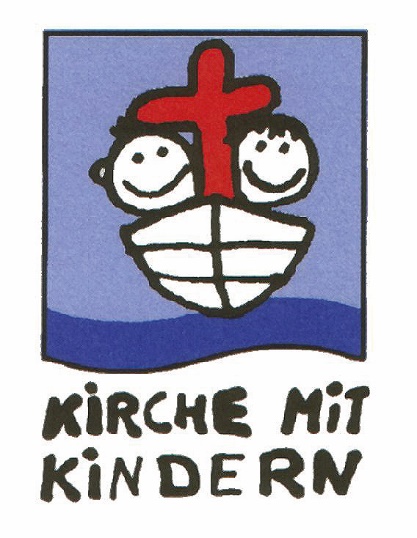 Landesversammlung des Rheinischen Verbandes für Kindergottesdienst in Wuppertal vom 08.-09-06.2018
14
Verantwortlich Mitarbeitende / Teams
23. Vor- und Nachbereitungszeit
1-2 Stunden	43,8%	
2-3 Stunden	14,6%	
3-4 Stunden	29,2%	
Ü4 Stunden	10,4%
U1 Stunde	2,1%
24. Arbeiten sie alleine oder im Team?
Team		100%	90%
Alleine		0%	10%

25. Wie groß sind die Teams?
7-10		40,8%	22,8%
3-6		40,8%	57,5%
2		16,3%	14,5%
Ü10		2,0%	5%
42,9% der Teams sind über die Hälfte weiblich, in 40,8%/44% sind diese ausschließlich weiblich. 10,2%/23% aller Teams sind zu mehr als dreivierteln weiblich.
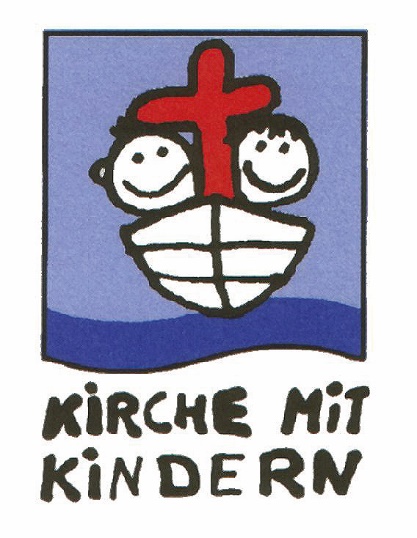 Landesversammlung des Rheinischen Verbandes für Kindergottesdienst in Wuppertal vom 08.-09-06.2018
15
Teams
25. Altersstruktur der Teams
16-25,26-40,41-65 J.	29,5% 
26-40,41-65 J.		18,2%	28%
41-65 J.			13,6%	13%
16-25, 41-65 J.		11,4 %
U16,16-25,26-40, 41-65 J.	11,4%
U16, 16-25,26-40 J.	2,3 %	
U16 			2,3%
28. Nehmen beruflich Mitarbeitende an den Vorbereitungstreffen teil?
		Ja	Nein	Immer	Nie
Kindergottesdienst 	70,8%	29,2%	73,5%	14,7%
Krabbelgottesd.	83,3%	16,7%	100%	0,0%
Kinderbibeltage	40,0%	60,0%	100%	0,0%
29. Nehmen beruflich Mitarbeitende an der Durchführung teil?
		Ja	Nein	Immer	Nie
Kindergottesdienst 	68,8%	31,2%	46,7%	16,7%
Krabbelgottesd.	33,3%	66,7%	100%	0,0%
Kinderbibeltage	100,0%	0,0%	100%	0,0%
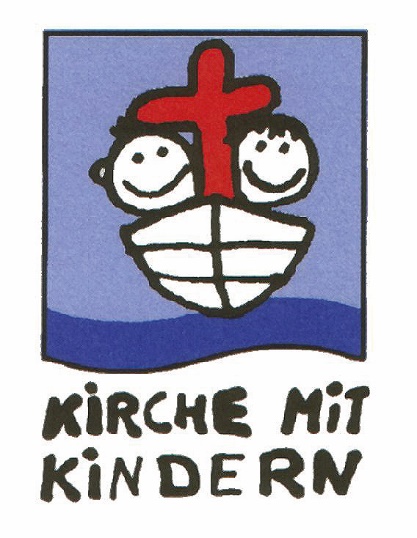 Landesversammlung des Rheinischen Verbandes für Kindergottesdienst in Wuppertal vom 08.-09-06.2018
16
Rahmenbedingungen
30. Gibt es eigene finanzielle Mittel?
Ja 	91,7%	
Nein	8,3%
31. Materielle Rahmenbedingungen gut?
Zugriff auf Material	93,8%	98,2%*
Geeignete Räume	91,8%	90,4%*
Kreative Gestaltung	91,2%	91,2%*
Platz für Material		87,6%	79,6%*
Präsentationsflächen	81,7%	78,2%*
Altar/Feiertisch		81,3%	65,0%*
Kindger. 	Möblierung	53,3%	44,1%*
32. Weitere Rahmenbedingungen?
Gute Teamarbeit		100%	k.A.*
Gestaltungsmöglichkeiten	93,7%	95,5%*
Fortbildungsmöglichkeiten	83,4%	85,2%*
Gemeindeklima gut	81,3%	96,2%*
Stressbelastung		10,4%	20,5%* 
Bevormundung		2,1%	5,3%*
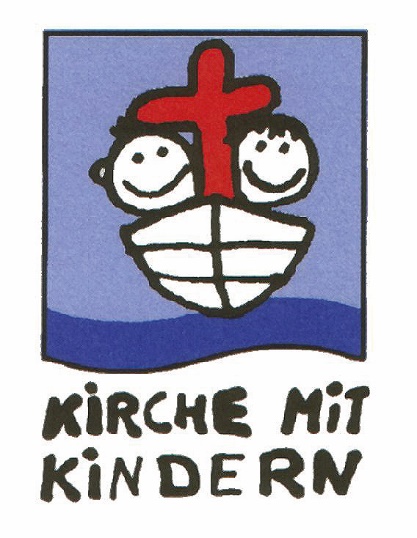 Landesversammlung des Rheinischen Verbandes für Kindergottesdienst in Wuppertal vom 08.-09-06.2018
17
Materialien
33. Welche Materialien nutzen sie immer oder oft zur Gestaltung ihres Angebots?
Ev. Kinderkirche 			51,2%
Der Plan für d. Kigodi		47,3%
Der Kindergottesdienst		24,2%
Gottesdienste mit Kindern		20,5%
Miteinander Gott entdecken	18,2%
Der Jugendfreund		18,2%
Kindergottesdienst praktisch	12,1%
35. Zusammenarbeit mit anderen Einrichtungen oder Gruppen?
Ja 	36,7%
Nein	63,3%
35.1 Mit wem? (Mehrfach)
KA		16,7%
Kitas		55,6%
Grundschulen	50,6%
Sonstige		88,9%
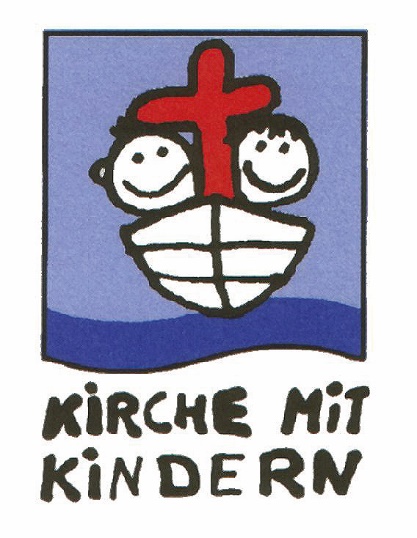 Landesversammlung des Rheinischen Verbandes für Kindergottesdienst in Wuppertal vom 08.-09-06.2018
18
EBiB – Beobachtungen
Beobachtungen	
Kindergottesdienste finden in der EKiR überwiegend monatlich am Sonntag parallel zum Erwachsenengottesdienst mit einem gemeinsamen Beginn statt. Ort des Geschehens ist in 2/3 der Fälle das Gemeindehaus. Gesungen wird in 2 von 3 Gemeinden aus dem Kindergesangbuch. Die Themen der Gottesdienste richten sich auch in 2 von 3 Gemeinden nach dem Plan für den Kindergottesdienst und dem Kirchenjahr. Die Mitarbeitenden der Kindergottesdienste begleiten in den meisten Fällen die Gottesdienst musikalisch selbst. In ca. der Hälfte der Kindergottesdienste wird keine Taufe, Tauferinnerung oder Abendmahl gefeiert. 
Viele Kindergottesdienste unterliegen Schwankungen in der Teilnehmendenzahl zwischen 0 und 30 Kindern, wobei die meisten Kindergottesdienste zwischen 1-10 Teilnehmende haben. Die meisten Kinder besuchen den Kindergottesdienst mehr als 3 Jahre. Der Kindergottesdienst ist auch Kontaktstelle zu den Begleitepresonen der Kinder, beim Bringen und Abholen, oft auch durch die Teilnahme oder sogar manchmal die Mitarbeit der Begleitperson.
Die verantwortlich Mitarbeitenden sind in den allermeisten Fällen weiblich und zwischen 46 und 55 Jahre alt und haben Abitur oder ein abgeschlossenes Hochschulstudium. Sie sind zumeist beruflich beauftragt und seit über 10 Jahren im Geschäft. Sie sind evangelisch und haben Spaß an ihrer Arbeit. Obwohl sie ausschließlich in Team arbeiten, benötigen sie in den meisten Fällen nur 1-2 Stunden Vor- und Nachbereitungszeit. Die Teams sind meist zwischen 3 und 10 Leute groß und werden ab und zu in der Vorbereitung und in der Durchführung von beruflich Mitarbeitenden begleitet. Da ist dann auch die Vor- und Nachbereitungszeit sofort wieder veerständlich.
Sie schätzen die Rahmenbedingungen ihrer Arbeit als sehr gut ein und benutzen am liebsten die Evangelische Kinderkirche.
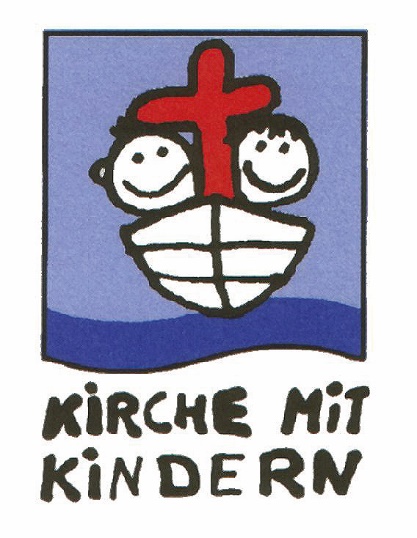 Landesversammlung des Rheinischen Verbandes für Kindergottesdienst in Wuppertal vom 08.-09-06.2018
19
EBiB – Ergründung
Ich frage mich, was Ihr euch fragt?
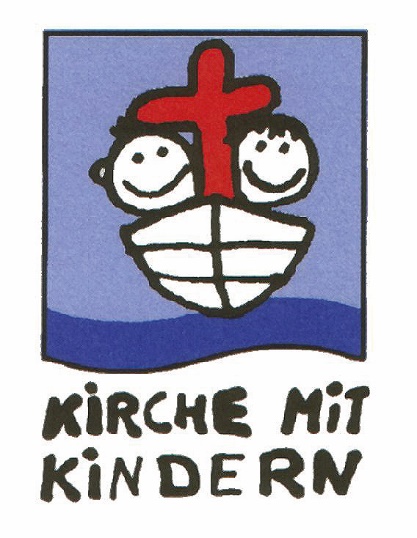 Landesversammlung des Rheinischen Verbandes für Kindergottesdienst in Wuppertal vom 08.-09-06.2018
20
EBiB – Ergründung
Ich frage mich, 
was das für unsere Arbeit heißt?
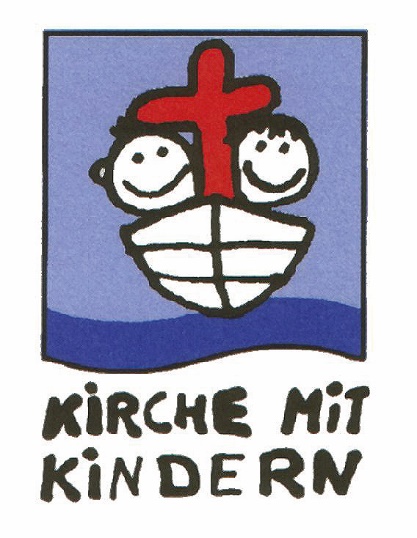 Landesversammlung des Rheinischen Verbandes für Kindergottesdienst in Wuppertal vom 08.-09-06.2018
21
EBiB – Weiterarbeit?!
Mögliche Themen für die Weiterarbeit:

Taufe und Abendmahl im Kindergottesdienst

Vorbereitung ist wichtig …
… als Stärkung der Mitarbeitenden 
… als Stärkung des Kindergottesdienstes
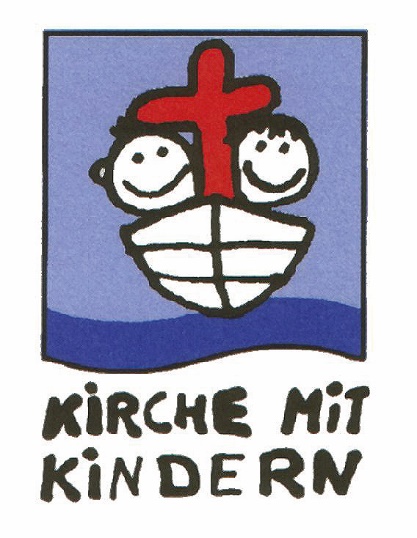 Landesversammlung des Rheinischen Verbandes für Kindergottesdienst in Wuppertal vom 08.-09-06.2018
22
EBiB in der EKiR und anderswo
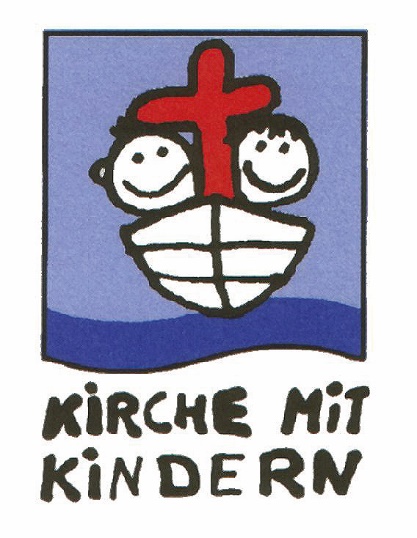 Ich danke euch für Eure Geduld und Aufmerksamkeit!
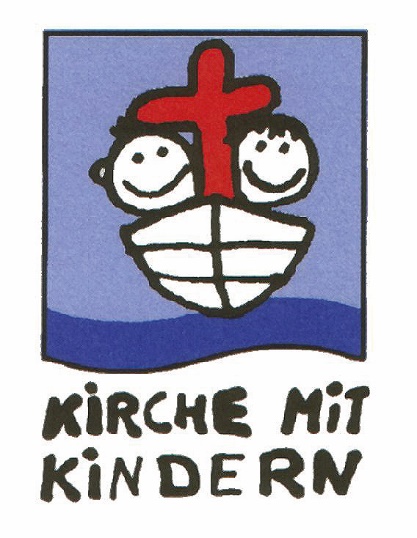 Landesversammlung des Rheinischen Verbandes für Kindergottesdienst in Wuppertal vom 08.-09-06.2018
23